Интерактивная игра 
«Животные жарких стран»
Старший дошкольный возраст
Задачи: упражнять в умении  ориентироваться на листе бумаги (справа — слева, вверху — внизу, в середине, в углу и т.д.), обозначая местоположение предметов словами (в, над, на, между, справа, слева, сзади, перед); совершенствовать умение понимать смысл пространственных отношений;
закреплять знания о животных жарких стран;
воспитывать дружеские отношения во время игры.
Автор :Гаврилова Н.Н.
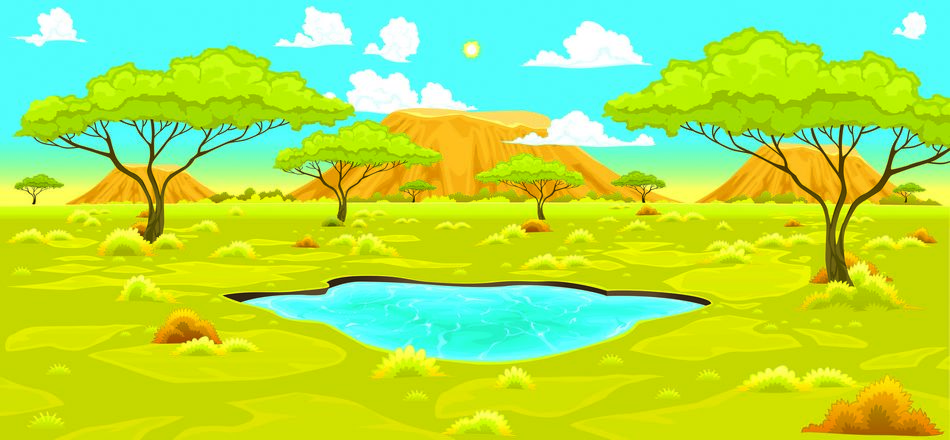 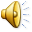 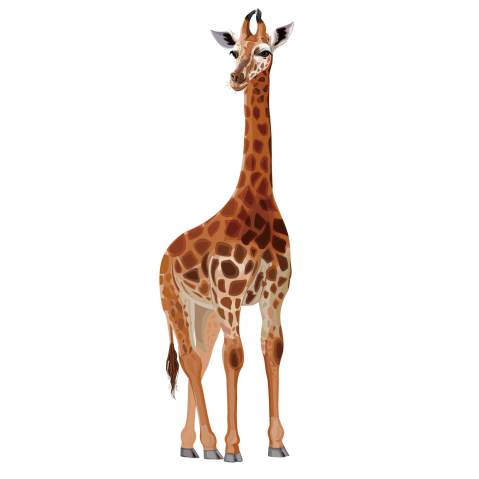 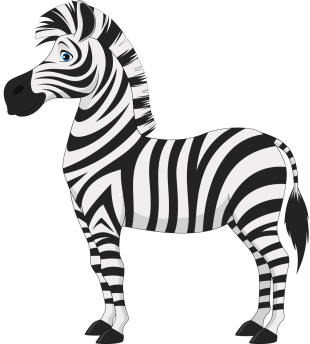 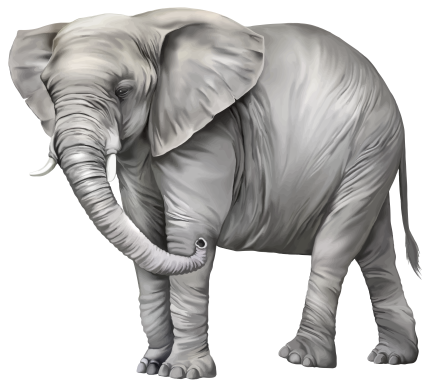 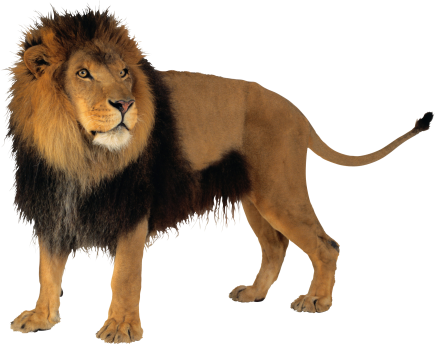 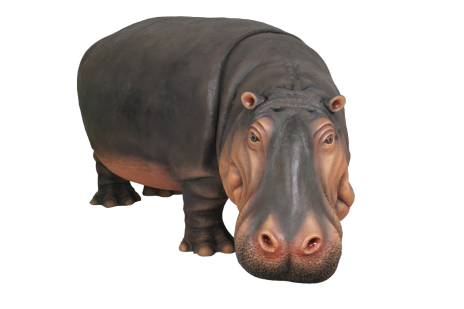 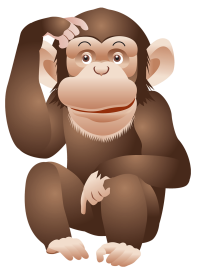 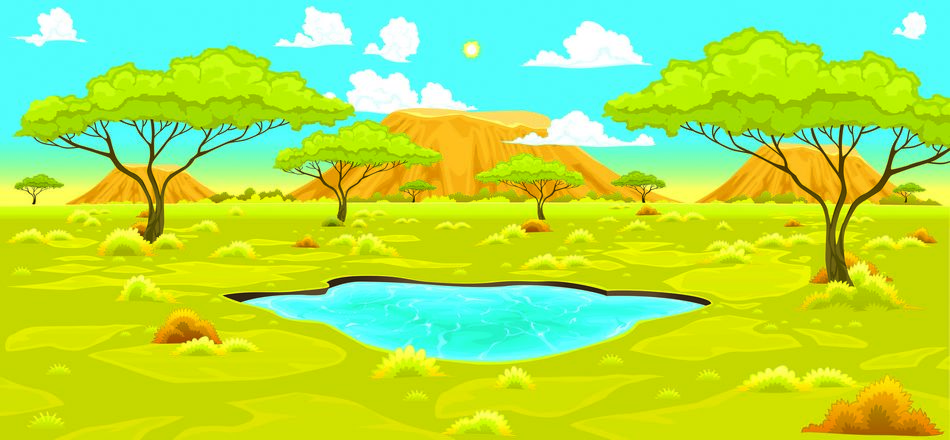 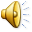 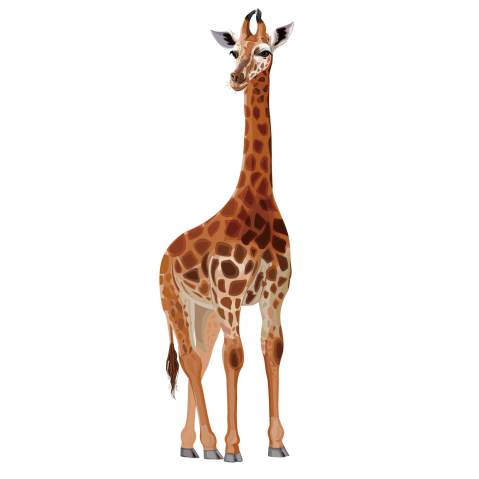 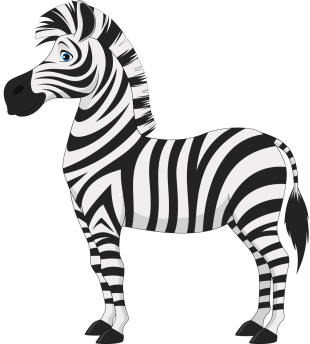 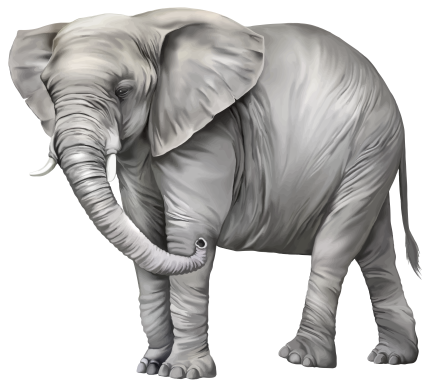 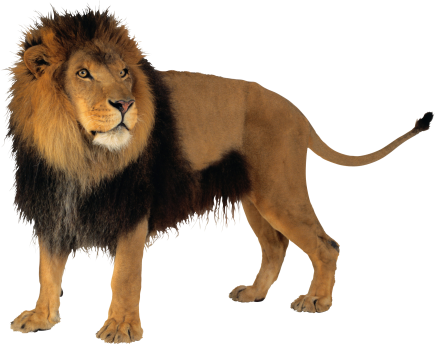 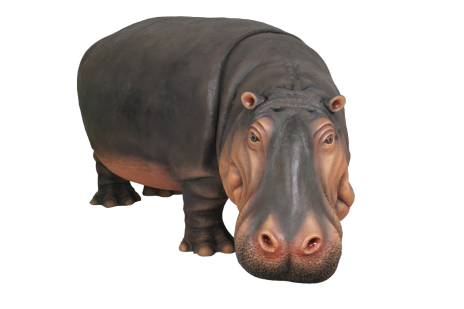 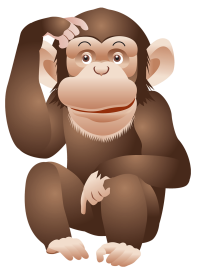 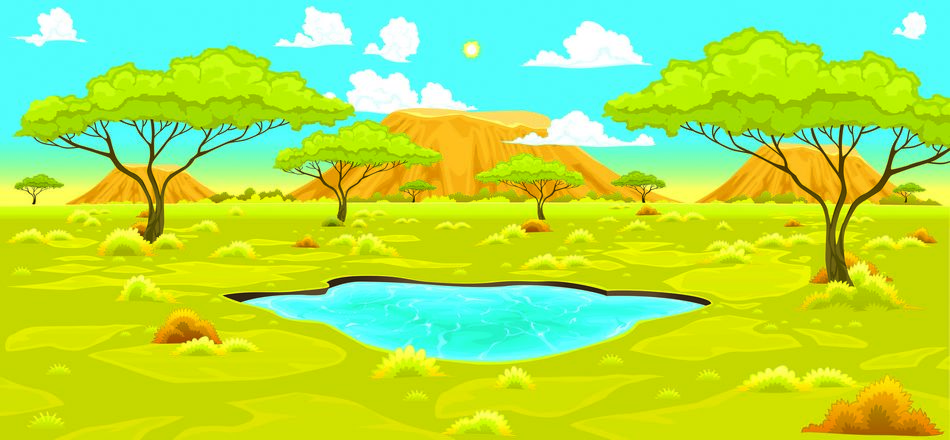 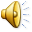 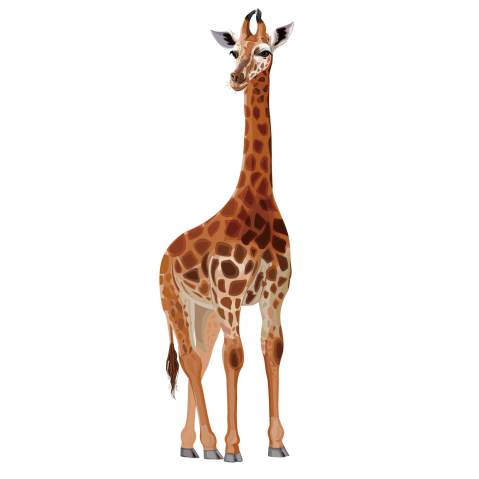 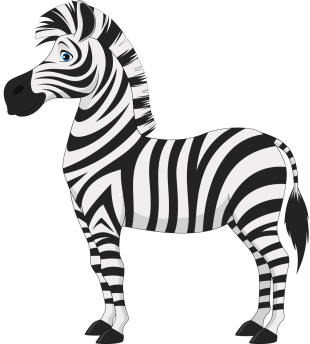 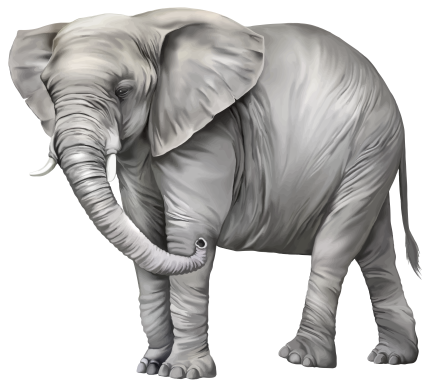 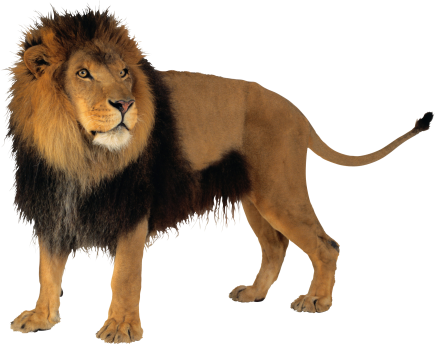 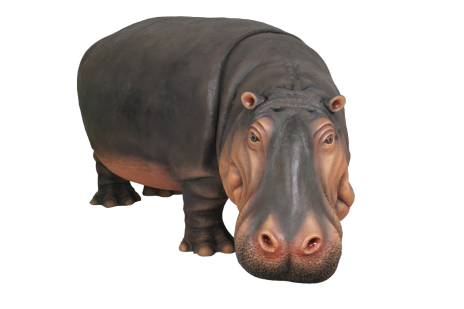 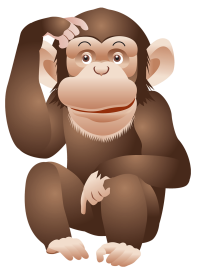 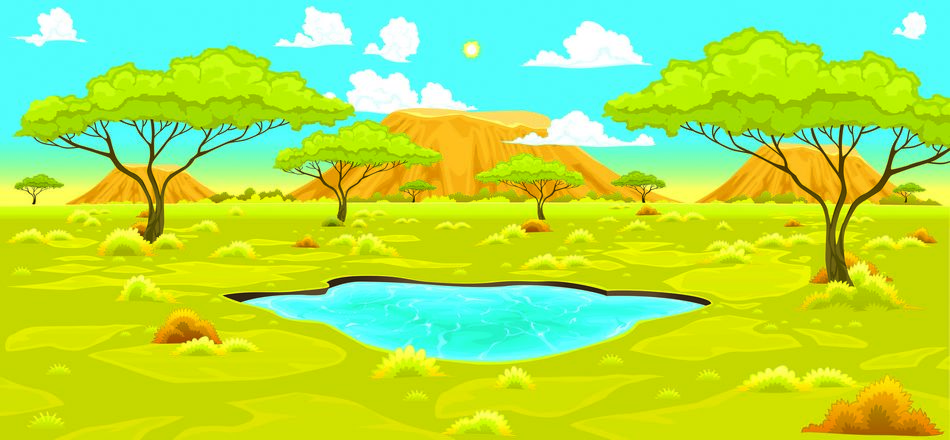 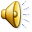 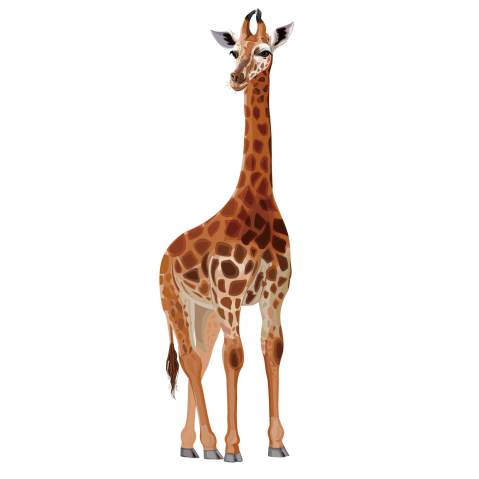 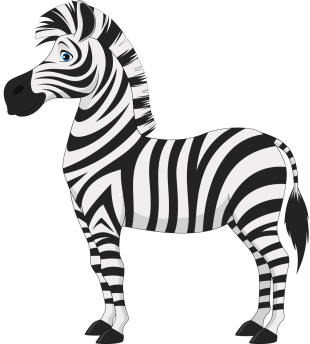 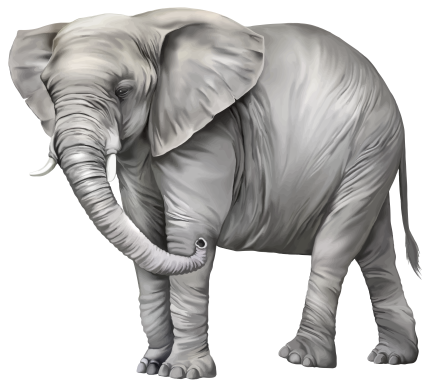 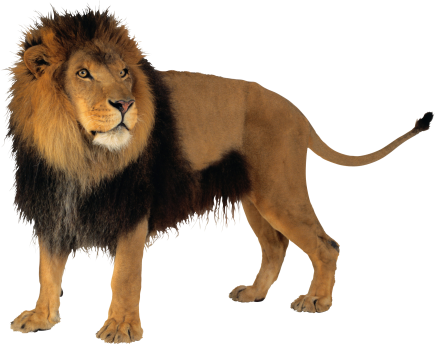 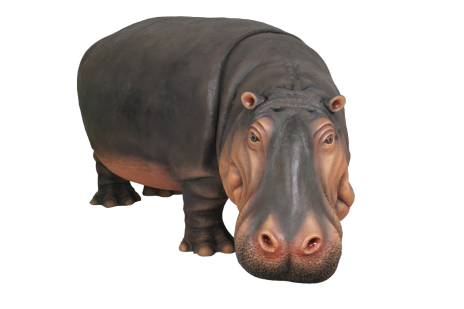 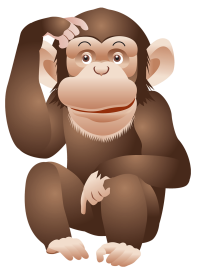 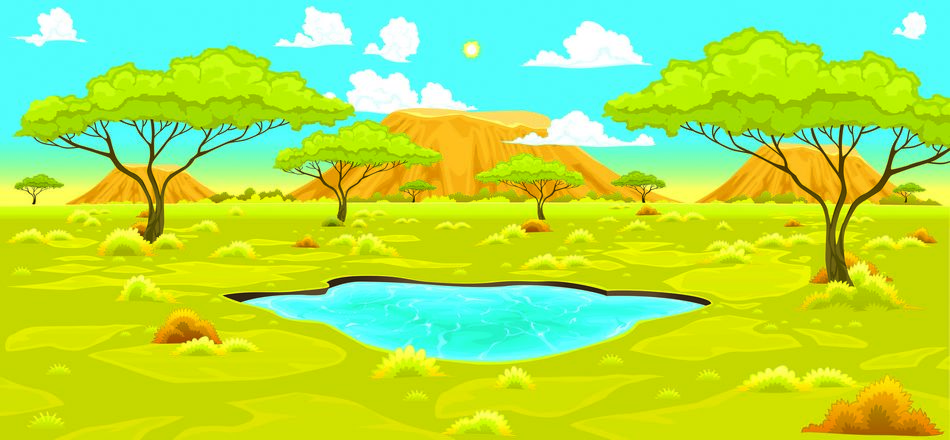 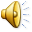 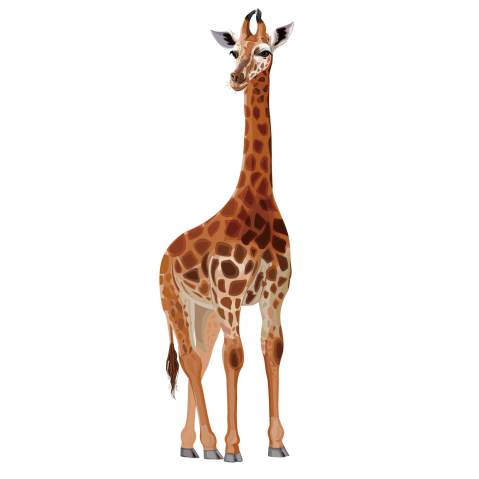 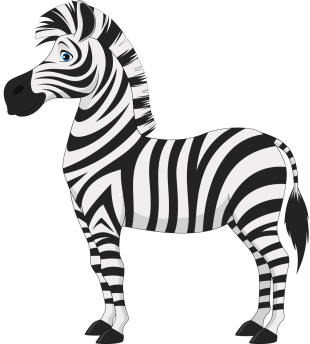 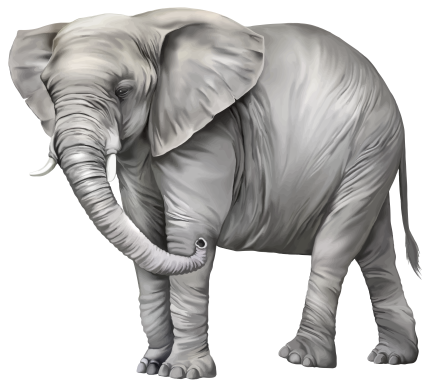 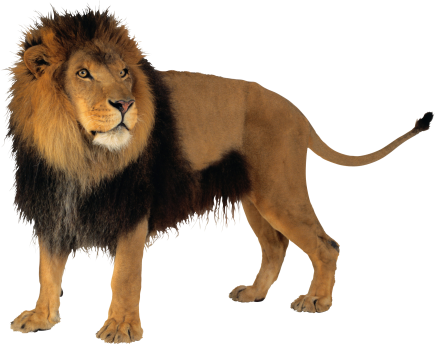 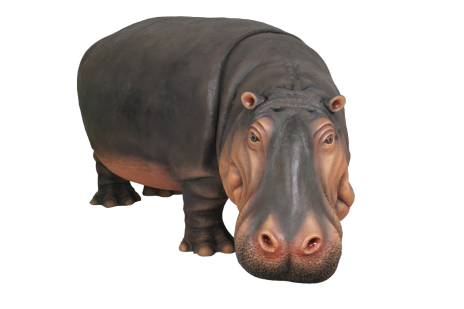 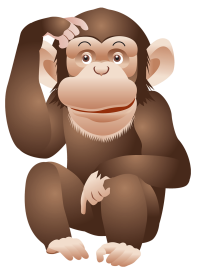 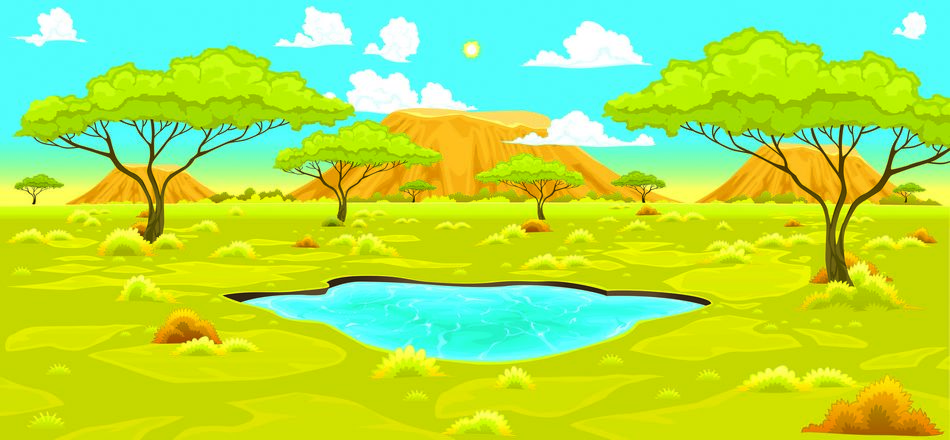 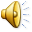 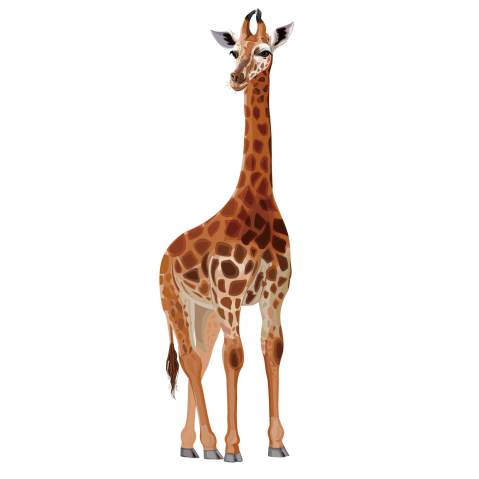 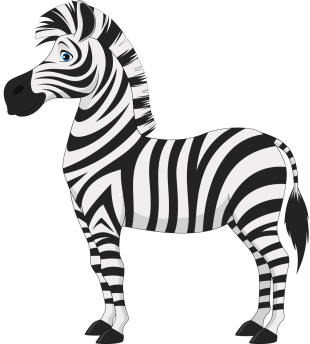 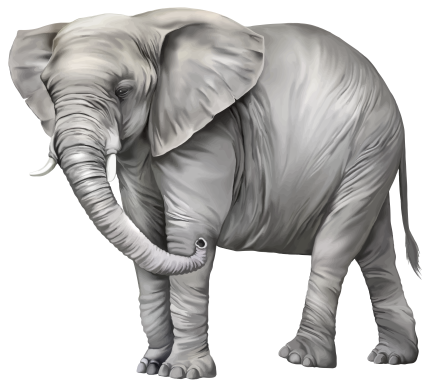 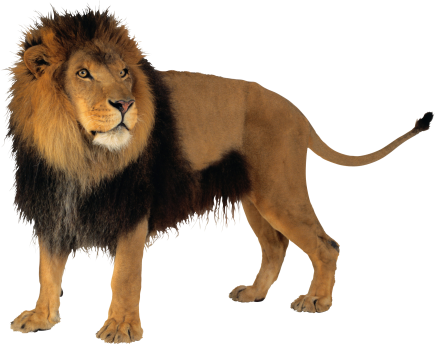 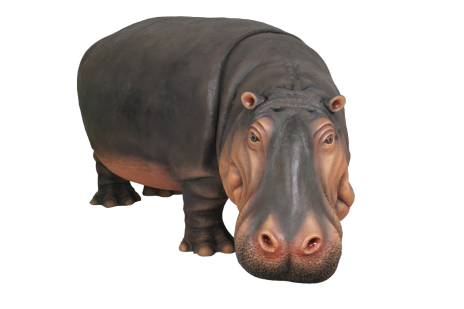 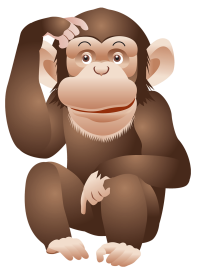